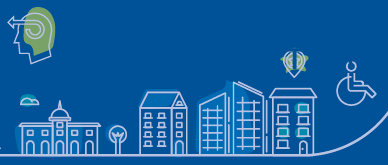 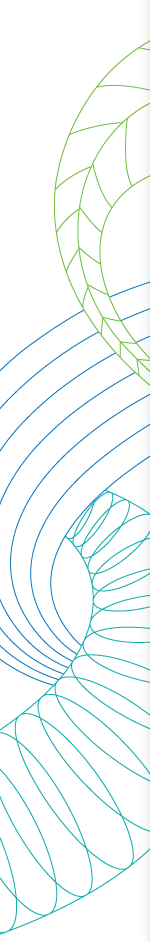 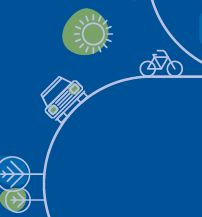 Intégration des NTIC dans 
les activités humaines

COSYS/GRETTIA
Sonia Adelé
Mobilité et Transitions Numériques
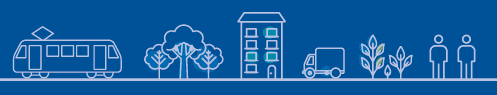 Séminaire de lancement
11/07/17, MLV
Positionnement des recherches
Sujet de recherche : Lien entre NTIC et activités humaines
Questions de recherche :
Quels caractéristiques pour une NTIC réellement utilisée par des usagers lambda / des professionnels ?
Comment l’activité de mobilité / professionnelle évolue-t-elle avec l’intégration de nouvelles technologies ? 
Quelles méthodes pour l’analyse située des pratiques de mobilité quotidienne / de travail pour la conception ?
Positionnement disciplinaire : psychologie ergonomique
Branche de la psychologie dont les résultats, connaissances, méthodes et outils sont en lien avec l'ergonomie. 
Psychologie : centre ses analyses sur les comportements tels qu'ils s'expriment au niveau individuel. 
Ergonomique : étude des activités orientées impliquant des objets techniques.
Chercheurs impliqués : 
DR émérite : Sylvain Lassarre
IR : Pierre-Alain Hoyau
CR : Sonia Adelé
IE : Corinne Dionisio
Statistiques
Psycho-ergo
2
Trois projets pour illustrer
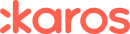 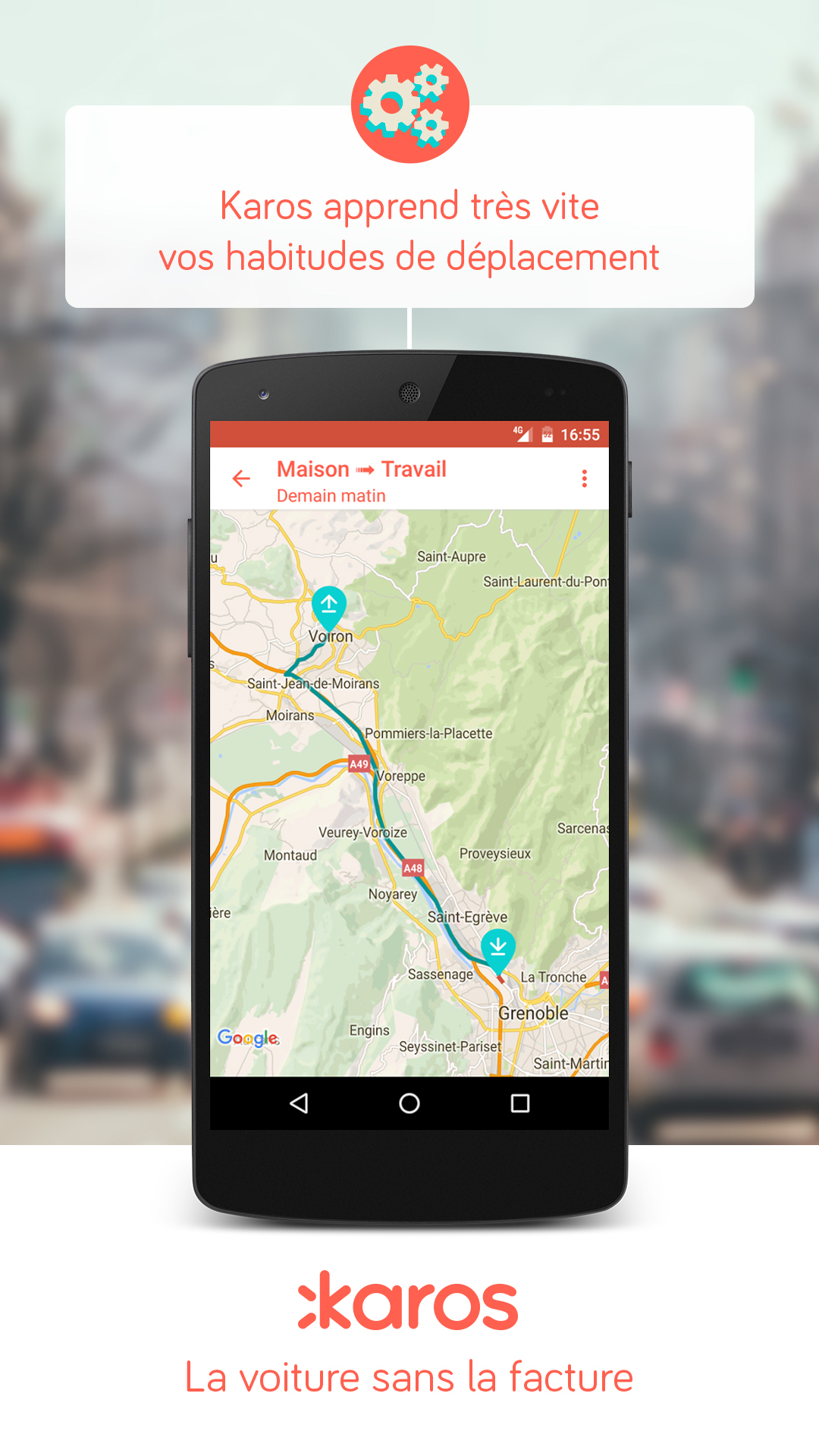 Projet KAROS
Objectifs :
Aider la start-up à aborder la littérature scientifique
Comprendre les usages et non-usages de l’application de covoiturage courte-distance
Méthodes
Analyse de traces d’usage, entretiens
Résultats : 
Recommandations pour favoriser le développement de l’application basées sur :
Etat de l’art : changement d’habitude de mobilité, incitations, système intelligents
Expérience vécue par les usagers
Lien entre les caractéristiques du système et les besoins de mobilité des usagers
4
Trois projets pour illustrer
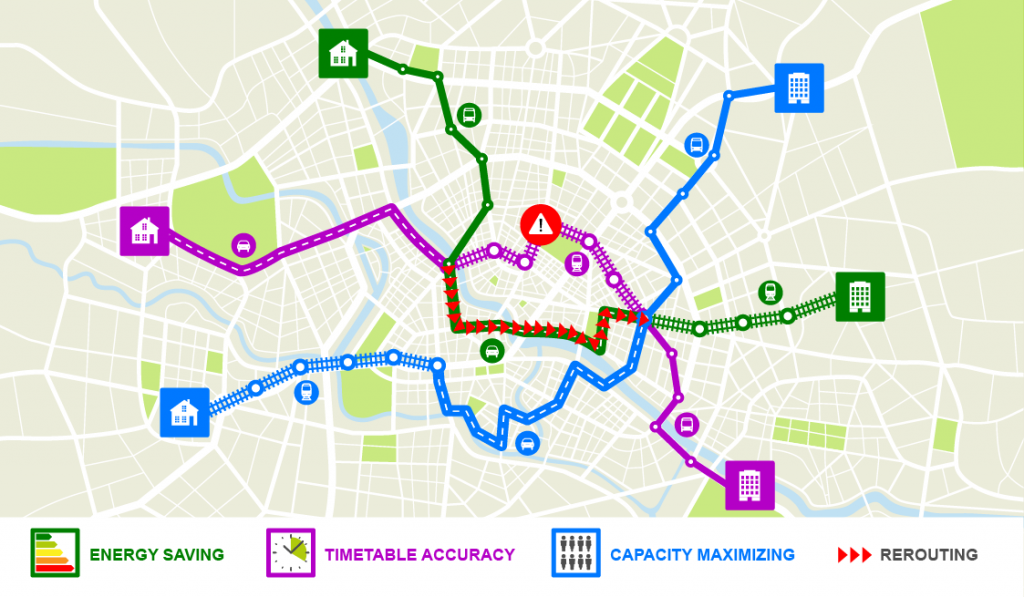 Projet MIC
Objectifs : Modélisation et simulation multimodale du mass transit en zone urbaine dense
Identifier les stratégies des usagers en cas de perturbation (attente, changement de mode, annulation du déplacement)
Repérer les modifications d’itinéraire
Produire des connaissances permettant la modélisation des passagers et la compréhension de leurs comportements
Méthodes
Entretiens, questionnaires, journaux de bord.
Résultats : 
Identification des principaux déterminants du comportement en situation perturbée (individuels, situationnels, informationnels)
Typologie d’usagers selon leurs comportements et le type de perturbation
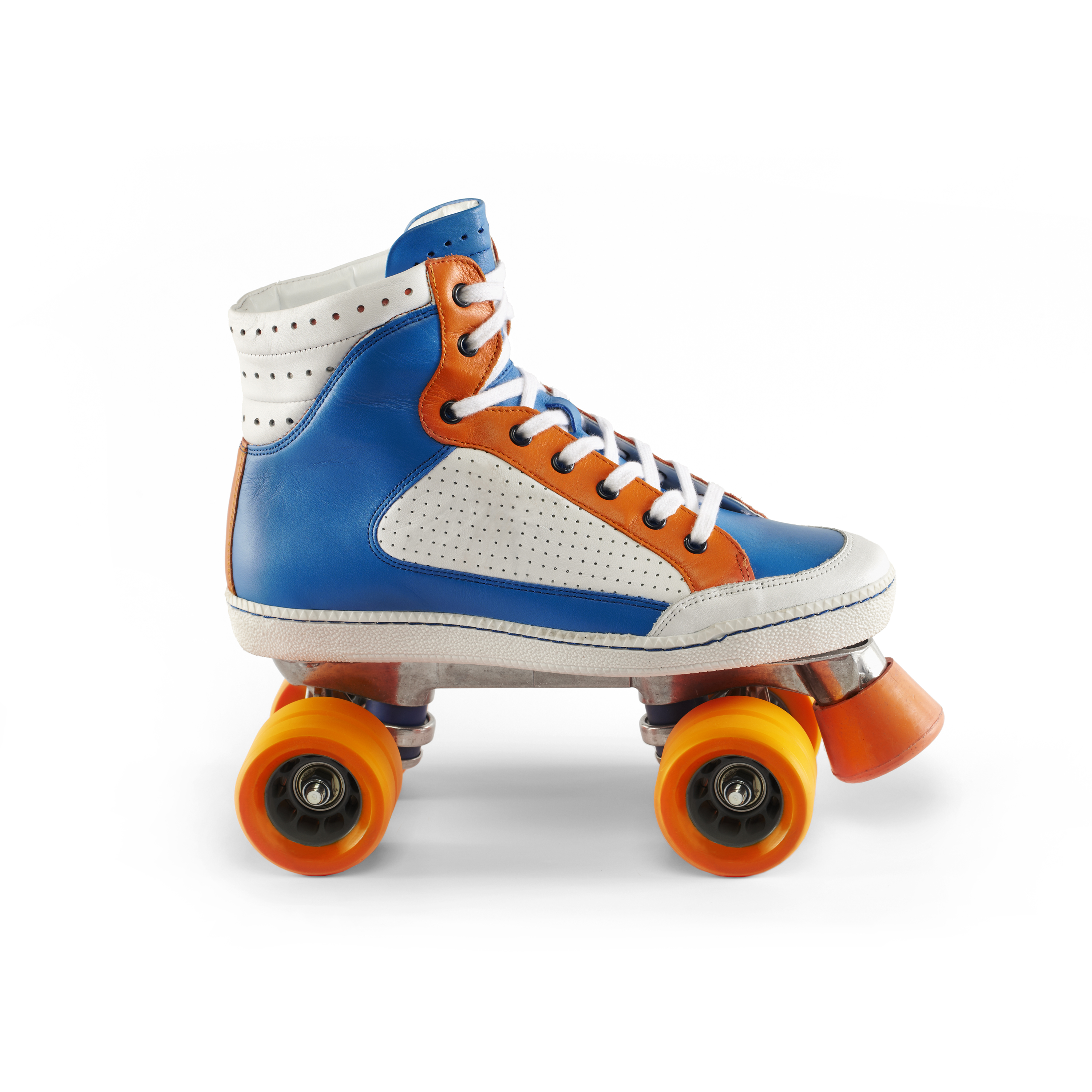 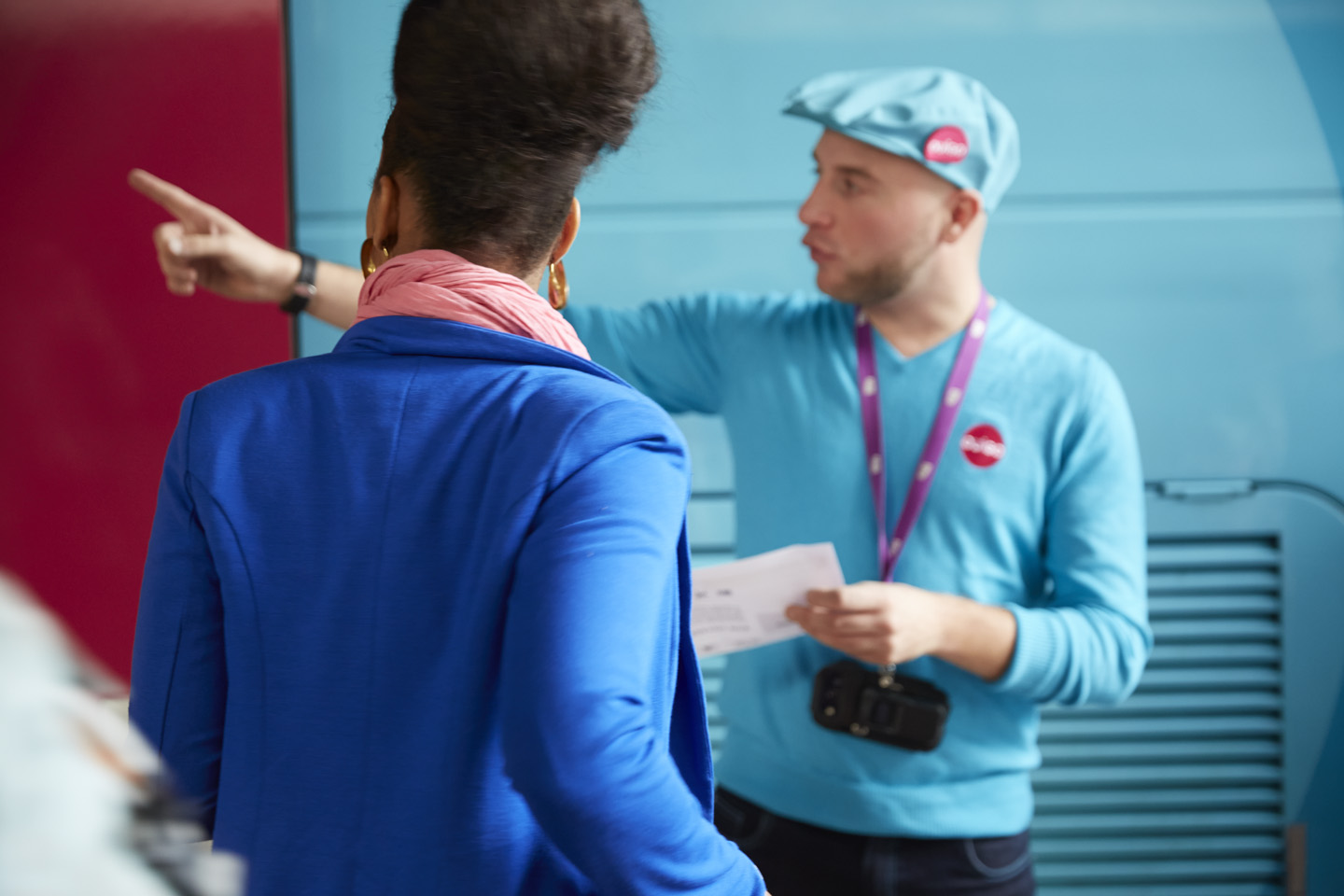 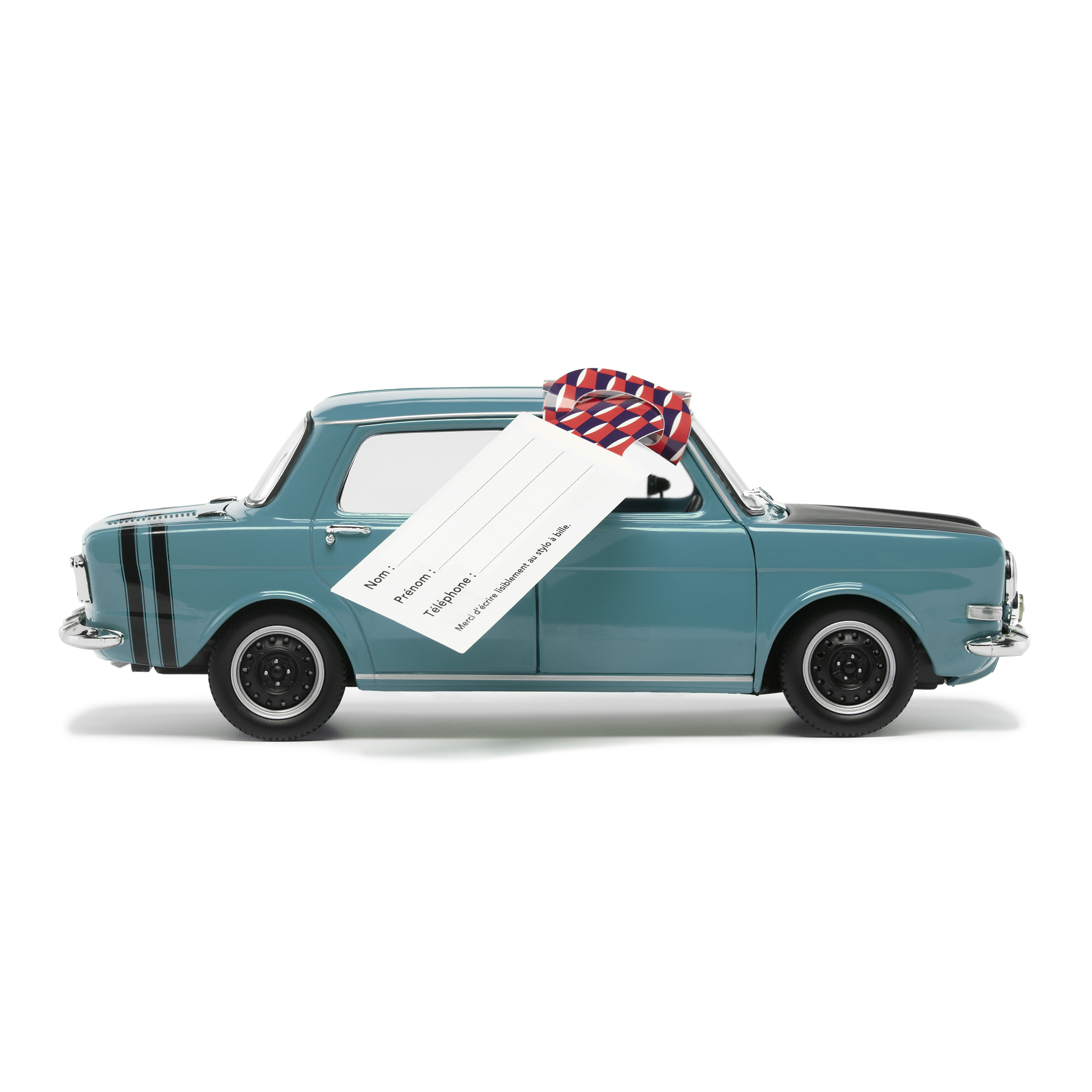 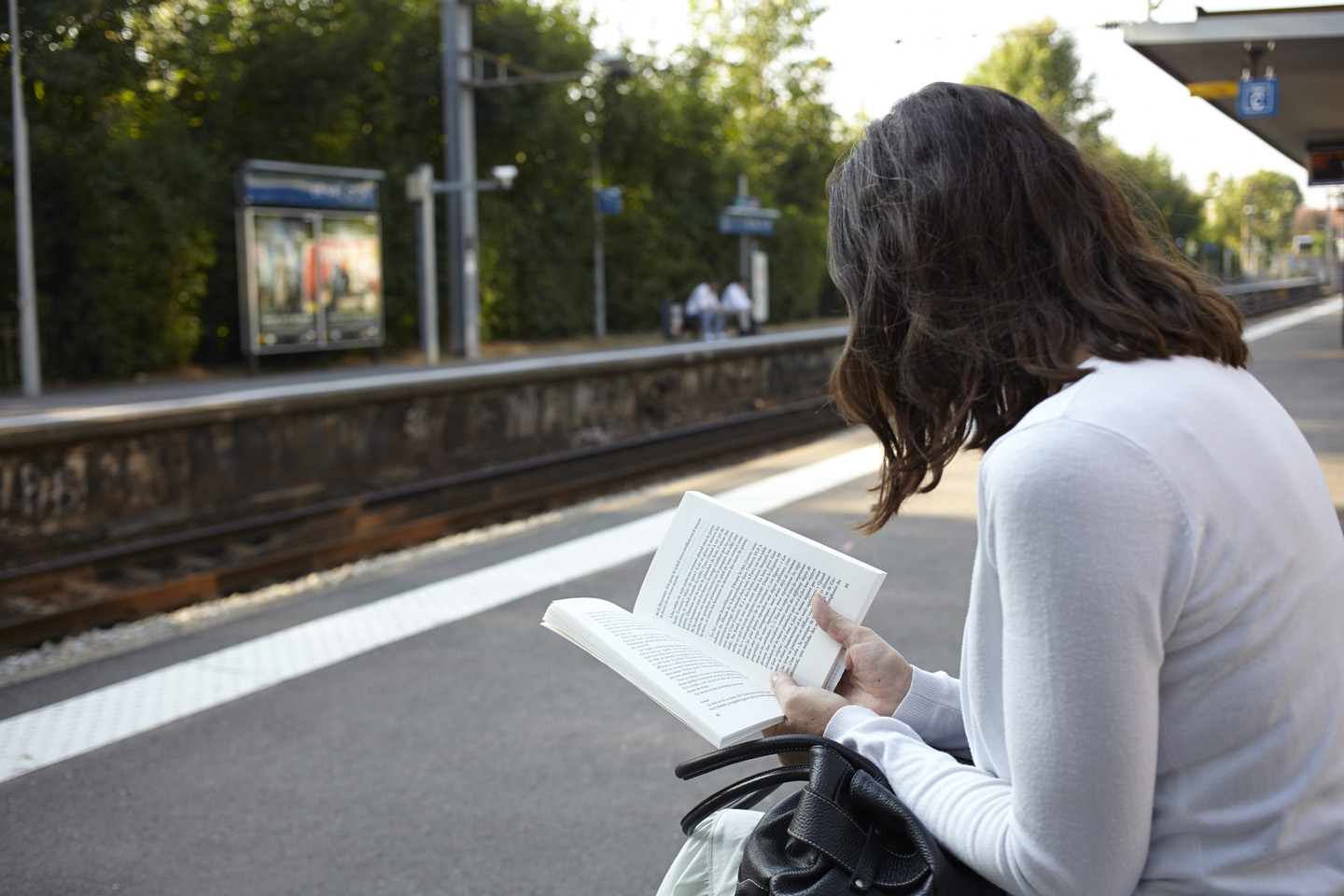 Le changeur

Change d’itinéraire
Plutôt jeune, étudiant 
A peu accès à une voiture 
Habite près de Paris
Le contraint

Attend
Habite en bout de ligne
A peu de solutions alternatives
Consulte peu l’information
Le loisir

Change de destination
Réalise un trajet non contraint
Consulte l’information
Le motorisé

Prend sa voiture à l’aller
A plutôt plus de 30 ans
A accès à une voiture
Est abonné aux alertes
6
Trois projets pour illustrer
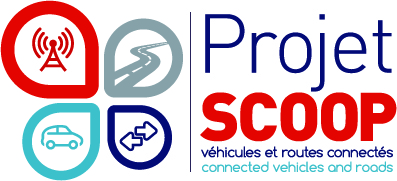 Projet SCOOP
Objectifs : Anticiper les modifications dans les activités des gestionnaires de la route liée à l’introduction d’un nouveau système technique
Agents d’exploitation
Opérateurs de supervision du trafic
Méthodes
Observations et verbalisations simultanées ou consécutives, entretiens 
Avant implémentation : état des lieux
Après implémentation : bilan
Résultats : 
Propositions de recommandations organisationnelles et techniques pour favoriser l’intégration du système SCOOP dans l’activité professionnelle des agents des DIR
8
Projet SCOOP
Participation à la conception et reconception
Concepteurs et décideurs
Intégration des dimensions fonctionnelles et socio-organisationnelles
Conditions   d’acceptabilité et d’usage
Usage et adaptation
Utilisateurs
9
Perspectives – Nouvelles questions de recherche
Evolution des systèmes techniques pour la mobilité vers le « smart » : covoiturage, calculateurs d’itinéraires…
Défis pour l’interaction humain-machine
Fossé entre le modèle mental de l’usage et le mode de fonctionnement du système
Transparence, intelligibilité, prise en compte de l’activité réelle par la technologie, rétroactions humaines
Coexistence de l’information traditionnelle officielle et numérique officielle et officieuse
Impact différencié sur le comportement
Interprétation différente
Traitement des informations contradictoires entre sources
Analyse longitudinale (sur plusieurs années) suite à l’implémentation d’un système technique dans un environnement professionnel : 
Impact sur les collectifs, sur la culture d’entreprise, l’activité réelle.